Sense of Belonging + Inclusion = Communities?
Emma Palmer
Student Engagement and Transition Team
University of Hull

European First Year Experience Conference, 2018
@SETT_UoH
#UoHInclusion
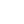 @SETT_UoH
#UoHInclusion
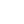 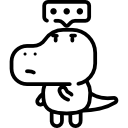 How can encouraging a greater sense of belonging through facilitation of inclusive practice develop a purposeful and caring campus community? 
How could this have an impact on staff and students across the University, and what could this potentially look like in our activities?
Aim of the Workshop
Identify how practices can create a sense of belonging, facilitated by inclusive practice, to help develop communities – and what this would look like for students, in particular to those who may fall under multiple categories.

Share practices and thoughts, through discussion and activities on inclusive approaches to higher education communities, and the sense of belonging.
Focusing on the student…
Meet Rex
18 years old (Dinosaur years: 180 million years)
Local student who is the first in his family to study geological science
Has a form of disability which requires reasonable adjustments in exams (such as writing)
Only a small proportion of Tyrannosauruses are living in his student halls of residence and none of them are on his course
Is a fan of documentaries about comets and volcanoes
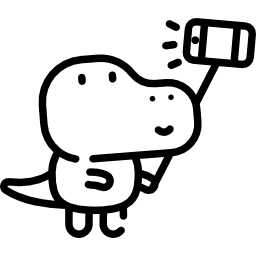 Rex falls under multiple Widening Participation categories:
First Generation Scholars
Disability
Part of a minority group
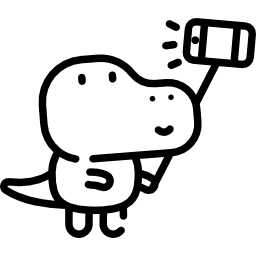 But does Rex consider these a part of his identity or just a label? 
The individual students’ sense of belonging, diverse identity and their perception on community can change and evolve during their time in Higher Education.
[Speaker Notes: However, Higher Education Institutions approach ‘Inclusion’ in different ways; as a concern for those with disabilities and special educational needs, response to disciplinary exclusion, relation to all groups seen as vulnerable to exclusion, education for all, developing school for all and as a principled approach to education and society (Ainscow et al, 2006)]
@SETT_UoH
#UoHInclusion
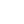 [Speaker Notes: Sense of Belonging: Sense of belonging in an academic environment is reflected by students feeling accepted, respected, included and supported, which may have an influence on the students’ motivation and dedication to their studies (Goodenow, 1993). Tinto’s Model on sense of belonging (1975; 1988; 1993; 1997; 1998) recognises three points which influences the student journey; pre-college characteristics, college experiences, and students’ out-ofclass experiences. Students who engage in formal and informal integration (academic and social) are less likely to withdraw from University. A sense of belonging can be established through physical environments (e.g. classroom or a café), emotional (e.g. social groups) and digital (e.g. social media). Reflecting on Tinto’s model, the three influences may vary on the students’ personal sense of belonging based on experiences. However, opportunities for integration should be made available, and can therefore established through working in partnership with students to understand the expectations and perception of sense of belonging in Higher Education.
Inclusion: As suggested by Gibson et al (2016), institutional labelling of students, based on their diverse backgrounds, can risk being restrictive and excluding to students rather than embracing their strengths and needs. Students do not wish to be ‘different’ but recognised as an individual (Hockings, 2010) that wants to strive equally and academically. Furthermore, the portrayal and categorisation of a ‘traditional’ and ‘non-traditional’ student is not something that we can assume ‘normalcy’; “… this sense of normalcy reproduces thinking that non-traditional students are non-white, working class and/or disabled.” (Madriaga et al, 2011:901). 
A different approach to inclusive practice could be implemented through Thomas and May’s  (2010) Four Pronged Typology approach, which identifies the students’ diversity dimensions as; Educational, Dispositional, Circumstantial and Cultural. This inclusive approach proactively strives towards making higher education accessible, relevant and engaging to all students. (Thomas and May, 2010)

Community: Boyer (1990) establishes six principles to a campus community; Purposeful, Open, Just, Disciplined, Caring and Celebrative. Each of these principles take into account how staff and students can establish an inclusive community through communication and actions among a diverse population. Academic and Social integration also influences how communities among students form. For instance, the experience of sharing the curriculum can encourage students to spend more time in and out of the classroom which can facilitate inclusive practice, such as study groups or volunteering programmes.
To establish Learning Communities, there is a need to remove barriers which restricts collaboration among Faculties and Services across University (Tinto, 1998). This includes staff and students working together in partnership and remove the gap between the intellectual and the social (Boyers, 1990).]
@SETT_UoH
#UoHInclusion
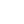 University of HullStudent Engagement & Transition Team’s Approach
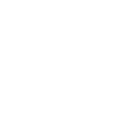 @SETT_UoH
#UoHInclusion
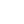 Welcome Week
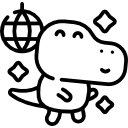 [Speaker Notes: For Rex:Meet fellow students on his course, find out more about living at University with his tailored e-Induction (which he can navigate on a device that works for him and his needs) and bring together a diverse student community.]
@SETT_UoH
#UoHInclusion
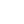 Peer Mentoring Schemes
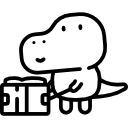 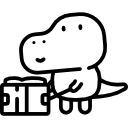 [Speaker Notes: For Rex:Meet students who have been through similar experiences as him, establish his confidence to meet new people in a way that suites his needs and celebrate his, and everyone else’s, achievements!]
@SETT_UoH
#UoHInclusion
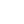 Task
@SETT_UoH
#UoHInclusion
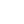 Task
In groups, discuss and write down how an activity (set on the table) could help Rex establish a sense of belonging, through facilitation of inclusive practice to develop a purposeful and caring community that he could be involved in. (10 minutes)
Think about the following questions, for guidance, as you go through the task;
At what point during the year can the activity establish, or identify, a sense of belonging?
What areas of good practice can help facilitate inclusion in the activity?
What would the community look like with an established sense of belonging and facilitation of inclusive practice?
Each group will present these to the workshop participants.
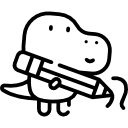 By encouraging a greater sense of belonging through facilitation of inclusive practice, this can assist in developing a purposeful and caring community among staff and students.
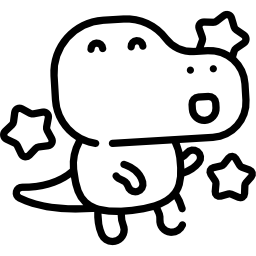 Email: SETT@hull.ac.uk
@SETT_UoH
#UoHInclusion
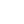 References
AINSCOW, M., BOOTH, T., DYSON, A., HOWES, A., GALLANNAUGH, R., SMITH, R., FARRELL, P. and FRANKHAM, J., 2006. Improving Schools, Developing Inclusion. London: Routledge.
BOYER, E.L., 1990. Campus Life: In Search of a Community. New Jersey: The Carnegie Foundation for the Advancement of Teaching.
CLAYTON-PEDERSEN, A.R., O'NEILL, N. and MUSIL, C.M., 2009. Making Excellence Inclusive A Framework for Embedding Diversity and Inclusion into Colleges and Universities ’ Academic Excellence Mission. Washington D.C.: Association of American Colleges and Universities.
GIBSON, S., BASKERVILLE, D., BERRY, A., BLACK, A., NORRIS, K. and SYMEONIDOU, S., 2016. Diversity' 'Widening Participation' and 'Inclusion' in Higher Education: An International study. Widening Participation and Lifelong Learning, 18(3), pp. 7-33.
GOODENOW, C., 1993. The psychological sense of school membership among adolescents: Scale development and educational correlates. Psychology in the Schools, 30, pp. 70-90.
HOCKINGS, C., 2010. Towards Inclusive Learning and Teaching – Principles into Practice, Promoting Equity in Higher Education, 27th - 28th January 2010, Higher Education Academy.
MADRIAGA, M., HANSON, K., KAY, H. and WALKER, A., 2011. Marking-out normalcy and disability in higher education. British Journal of Sociology of Education, 32(6), pp. 901-920.
THOMAS, L., 2012. Building student engagement and belonging in Higher Education at a time of change: final report from the What Works? Student Retention & Success programme. London: Paul Hamlyn Foundation.
THOMAS, L. and MAY, H., 2010. Inclusive Learning and Teaching in Higher Education. York: Higher Education Academy.
TINTO, V., 1998. Colleges as communities: Taking research on student persistence seriously. The Review of Higher Education, 21(2), pp. 167-177.
TINTO, V., 1997. Colleges as communities: Exploring the educational character of student persistence. Journal of Higher Education, 68(6), pp. 599-623.
TINTO, V., 1993. Leaving college: Rethinking the causes and cures for student attrition. 2 edn. Chicago: University of Chicago Press.
TINTO, V., 1988. Stages of student departure: Reflections on the longitudinal character of student leaving. Journal of Higher Education, 59(4), pp. 438-455.
TINTO, V., 1975. Dropout from higher education: A theoretical synthesis of recent research. Review of Educational Research, 45(1), pp. 89-125.
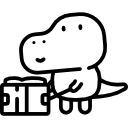